Einschreiben lohnt sich
1.5. bis 15.5
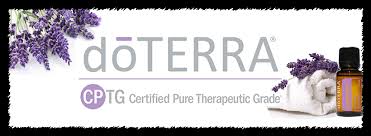 Für neue Kunden/Berater
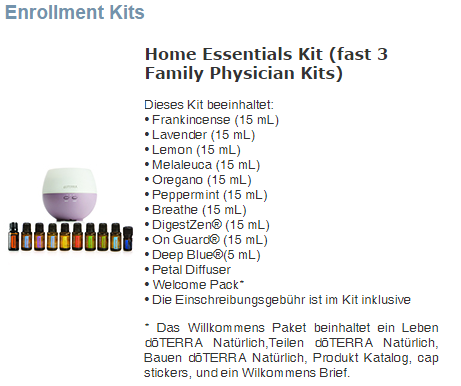 Zahlen und Fakten
Bei einem Umsatz von 225 €
Erhalte ich einen Pedal Diffuser
Im wert von 70€
Ein Immortelle  Gratis dazu im wert von 100 €


Und ein Cederwood Gratis da zu wert von 20€
   TOTAL  190 € GRATIS
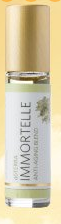 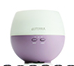 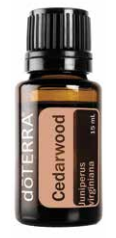